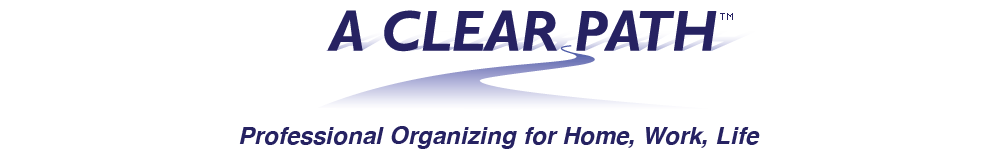 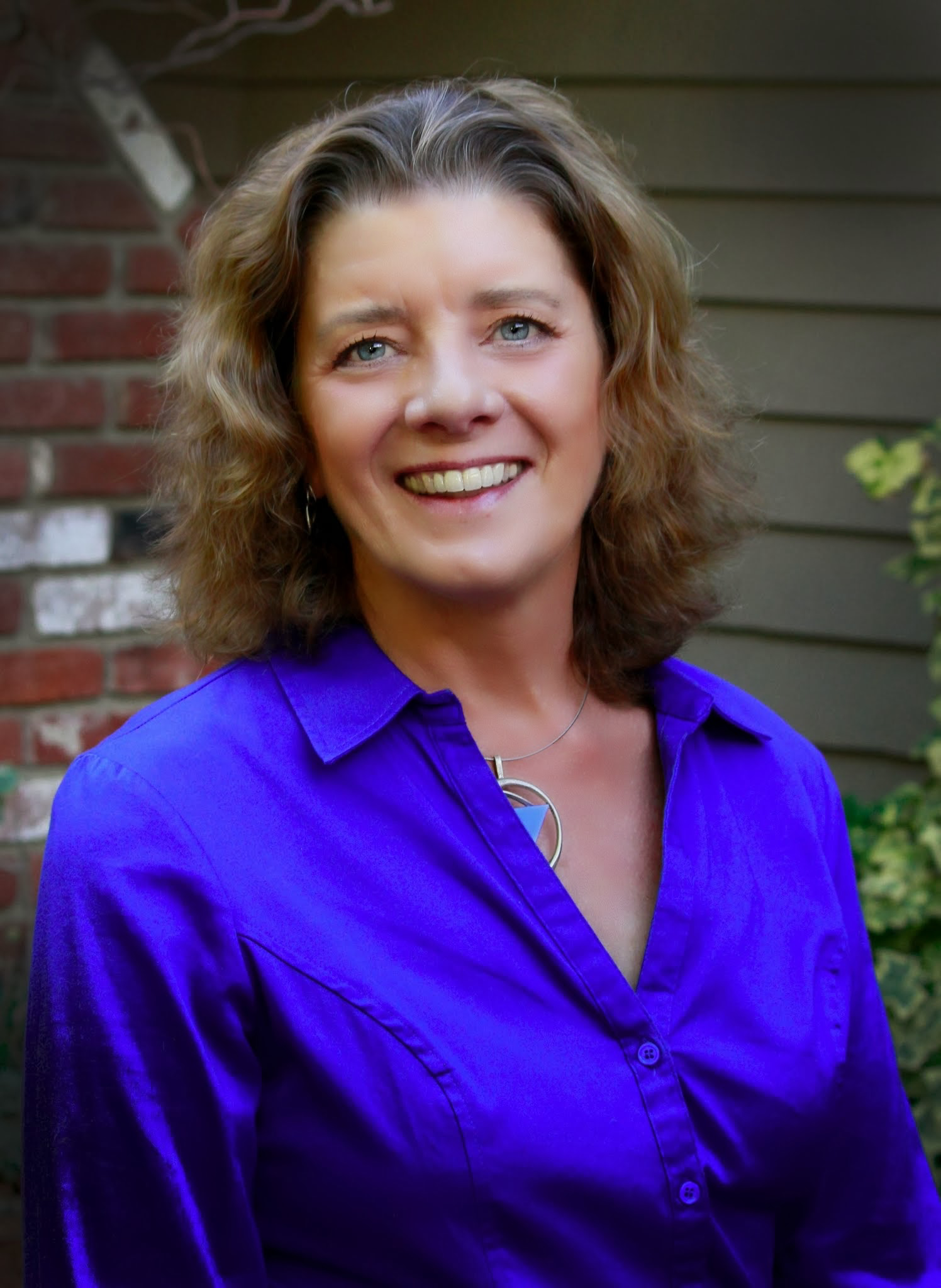 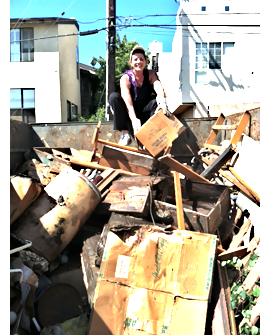 A clear path: My JouRney into junk
www.aClearPath.net
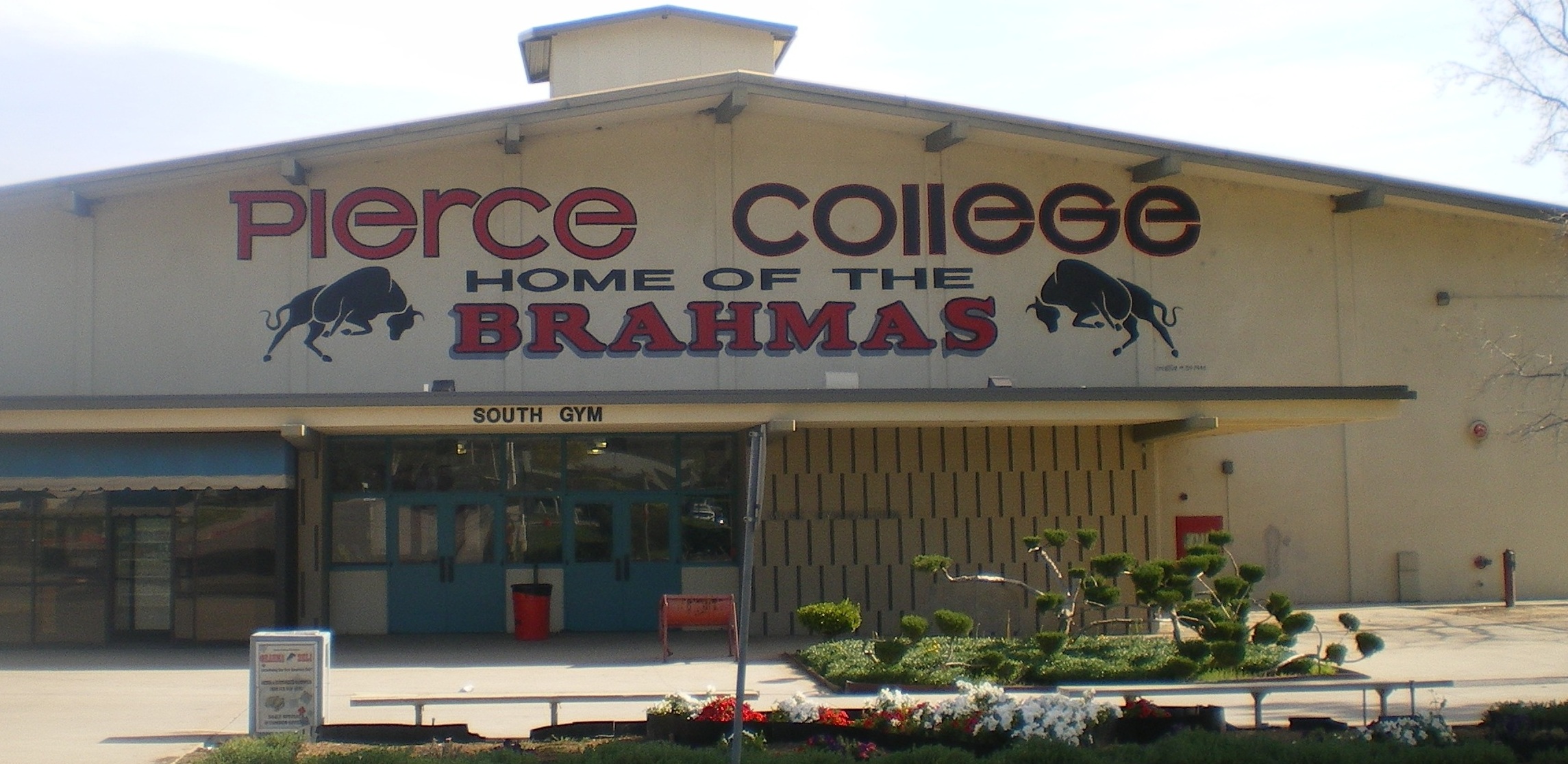 www.aClearPath.net
www.aClearPath.net
www.aClearPath.net
www.aClearPath.net
www.aClearPath.net
www.aClearPath.net
www.aClearPath.net
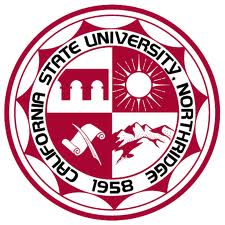 www.aClearPath.net
www.aClearPath.net
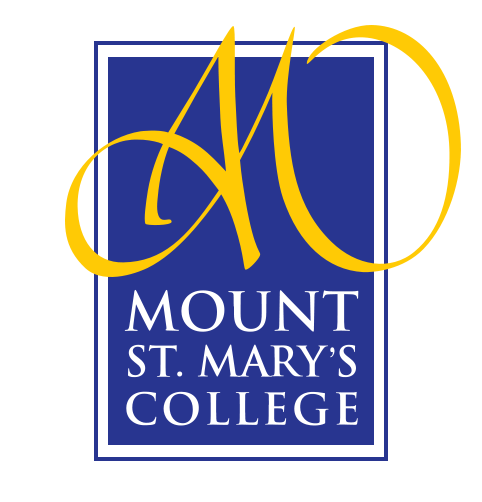 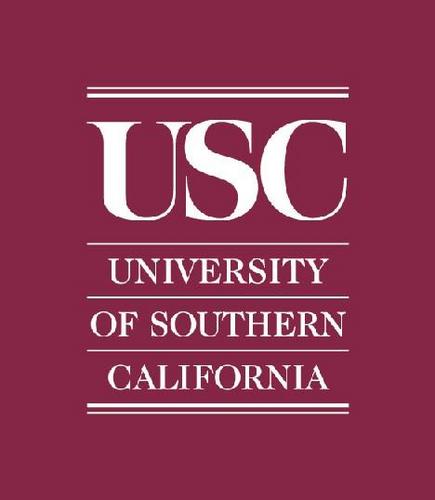 www.aClearPath.net
www.aClearPath.net
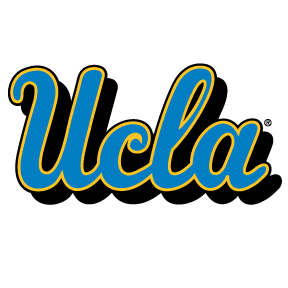 www.aClearPath.net
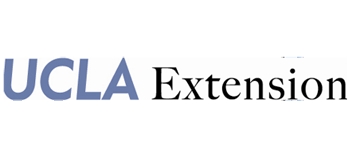 www.aClearPath.net
www.aClearPath.net
www.aClearPath.net
“Opportunity… often it comes disguised in the form of misfortune or temporary defeat.” –Napoleon Hill
www.aClearPath.net
www.aClearPath.net
www.aClearPath.net
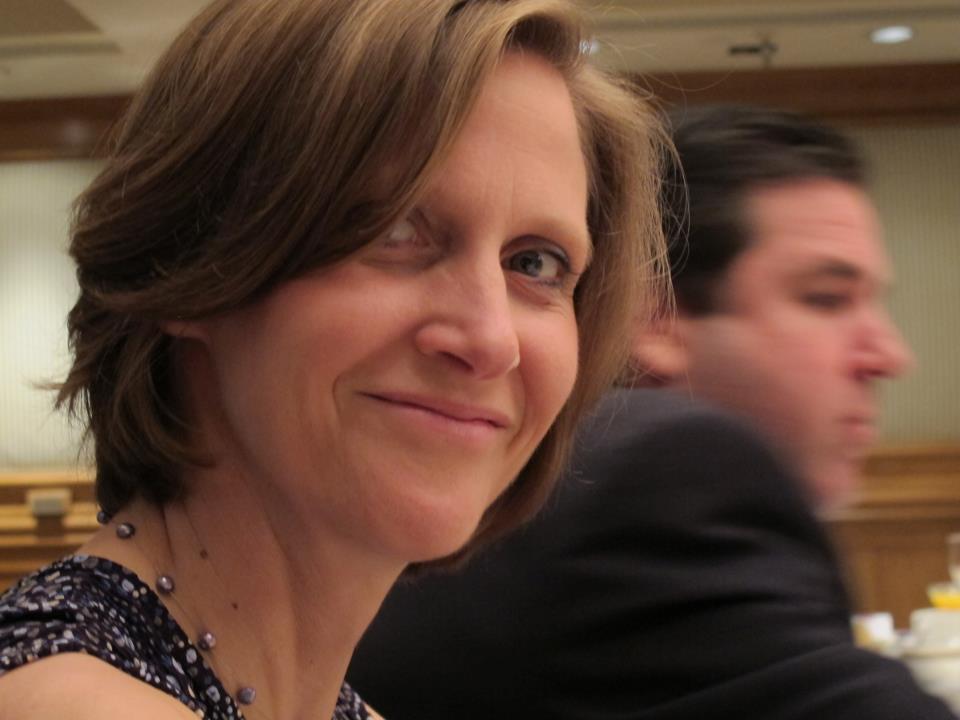 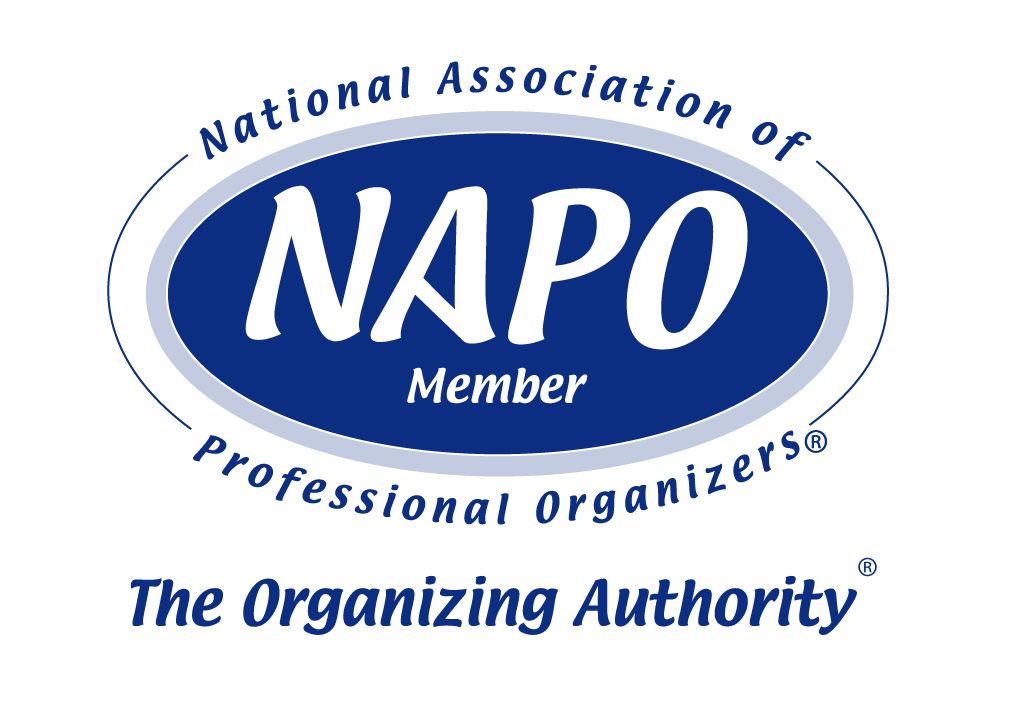 www.aClearPath.net
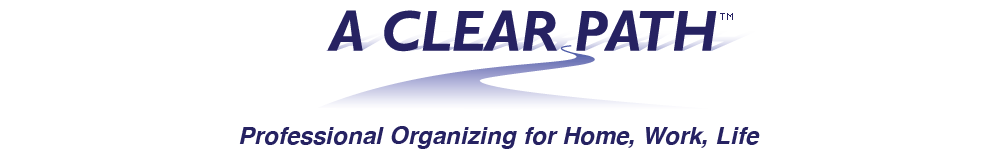 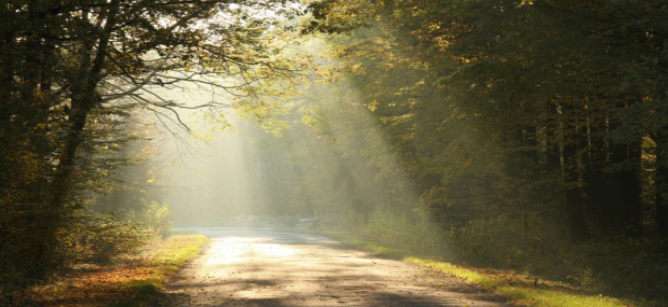 www.aClearPath.net
www.aClearPath.net
Boomer & Senior Downsizing
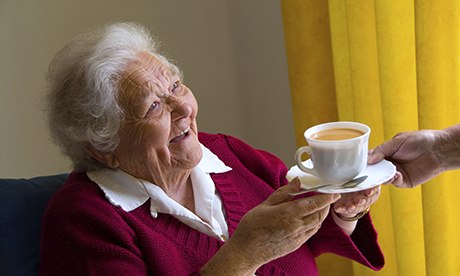 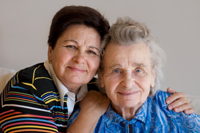 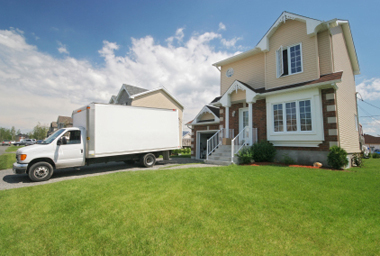 www.aClearPath.net
www.aClearPath.net
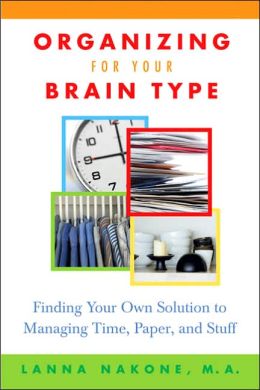 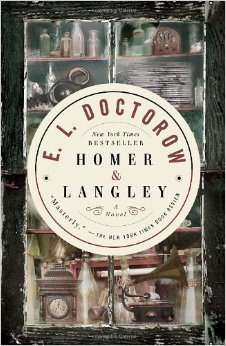 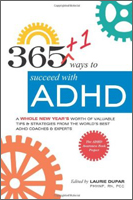 www.aClearPath.net
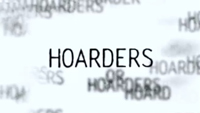 www.aClearPath.net
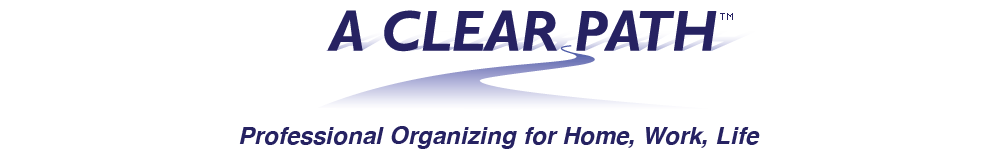 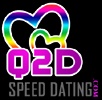 www.aClearPath.net
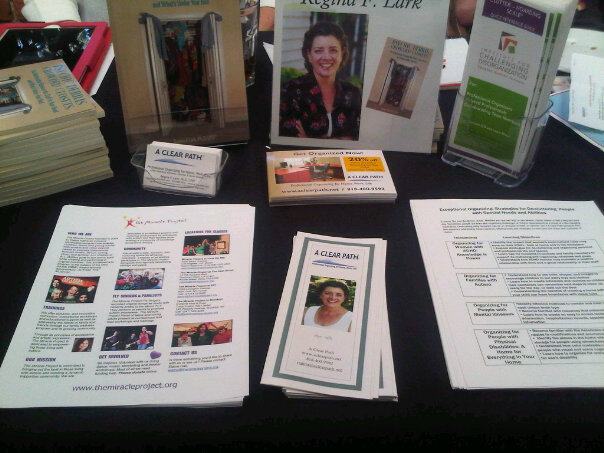 www.aClearPath.net
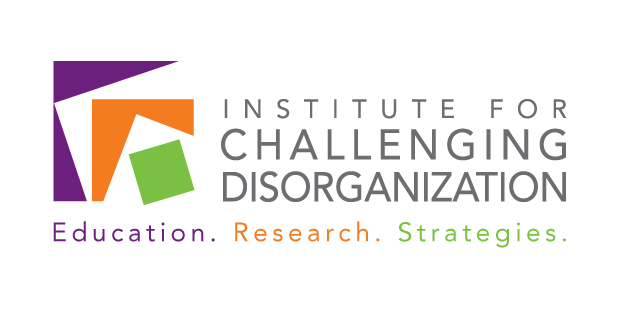 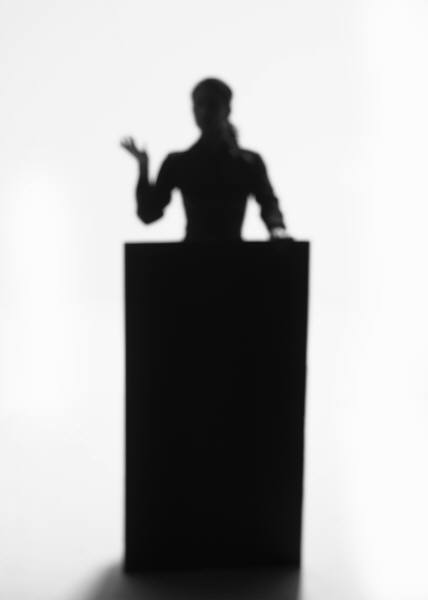 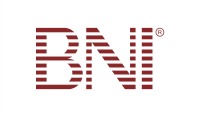 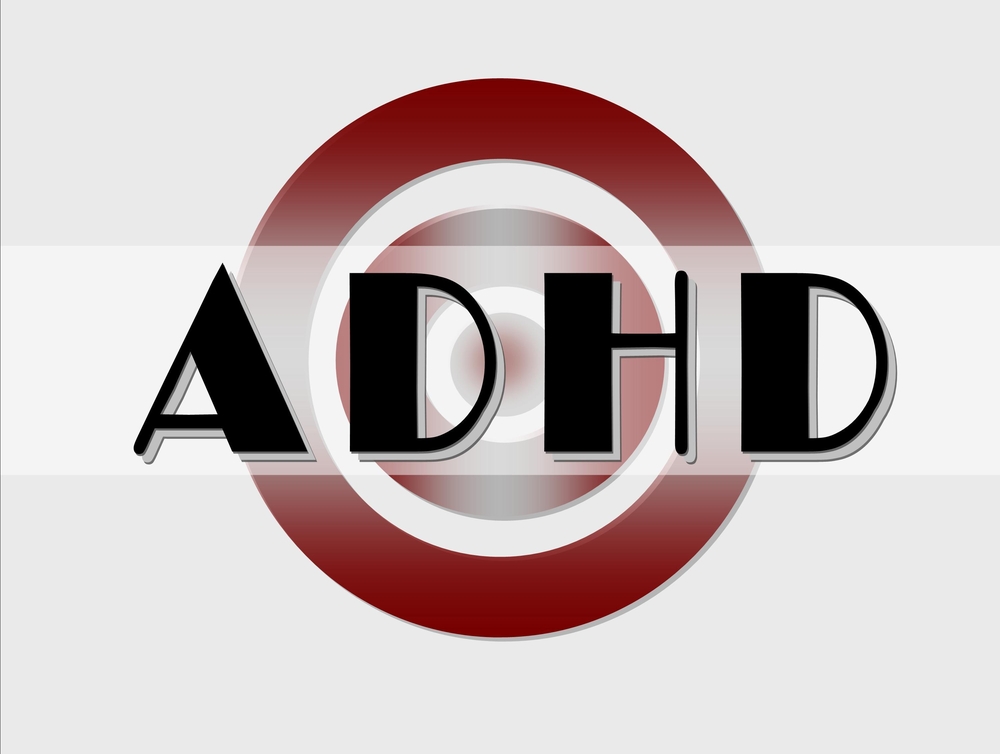 www.aClearPath.net
Workshops and Talks…
De-clutter 101: Getting Started Is life among the rubble making it hard to work and play? Are you barely able to move around your space?  Start de-cluttering today and get organized with these breakthrough strategies! 
It’s About Time: 6 Strategies to Accomplish your Goals Everyday. Do any of these phrases sound familiar? I don’t have time. I’m
    running out of time. I’m always late. I spend way too much time on
    this, and not enough on that. Let’s face it. Many of us just don’t have
     a good relationship with “time.” 
Help for Hoarding: It Takes a Village: The team-work approach to helping the most cluttered among us. Based on the work of Michael and Tamara Hartl Tomkins, this talk provides mental health professionals with the tools to create a “harm reduction” team to help clients de-clutter their physical environment.
The Organizer’s Song
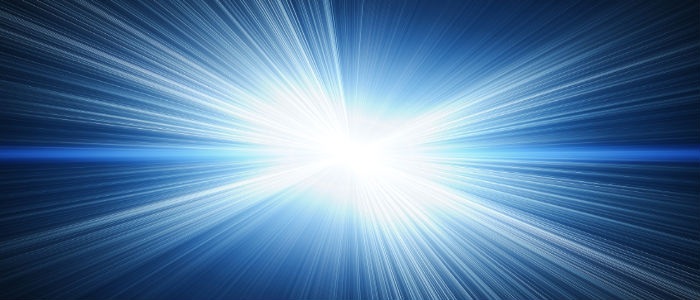 I love your clutter oh let me get at it!
Sorting and grouping, I’m nearly an addict
Paper clips, tsotchkies, and binders with rings, 
These are a few of my favorite things.
 
Bumm-dabada-bumm-dabada

Bumm-dabada-bumm-dabada
Miles of files and 8-tracks and cables. 
‘Containerize this! Oh you’ll love it with labels! 
Organized kitchens, and closets and beads, 
Call us we’ll help with your de-clutter needs! 

Use a timer! Think of SMART Goals!
Fold it this way and you’ll see… 
Just Clear the Path now, don’t delay, this is how…
And soon you be … relieved
www.aClearPath.net
The End of Mess… And Clutter
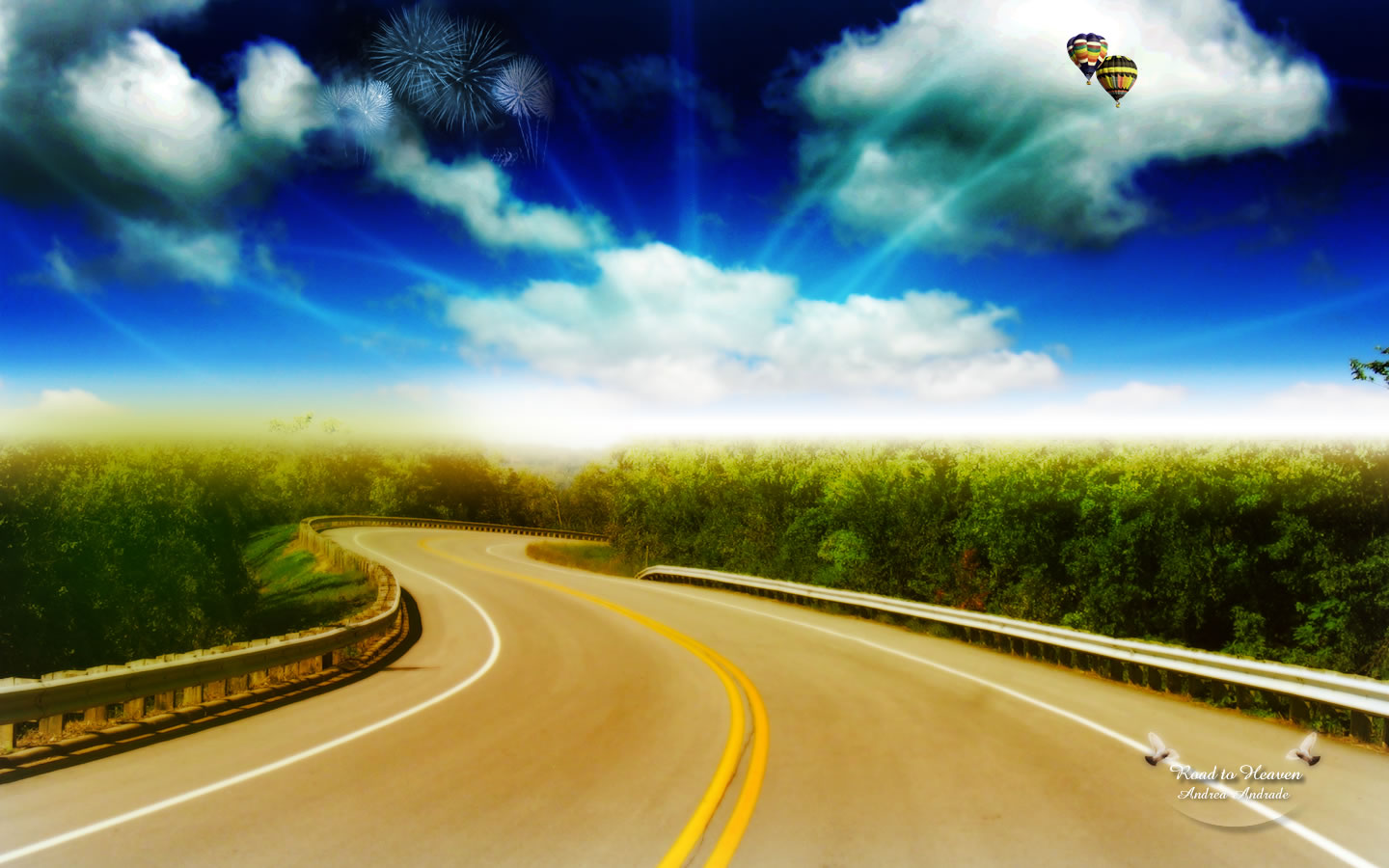 www.aClearPath.net